Primary Schools in Great Britain and in Russia
In Great Britain school begins at the age of four or five . In Russia school usually begins at the age of 7. Many boys and girls usually leave school at the age of sixteen.
	In England and in Russia the school year begins in September, but in England it does not always begin on the first day  of month, as school rarely begins on Monday.
The English think that Monday is not a good day to start school. So pupils usually begin their school year on the first Tuesday of September (not always on the 1st of September as we do).
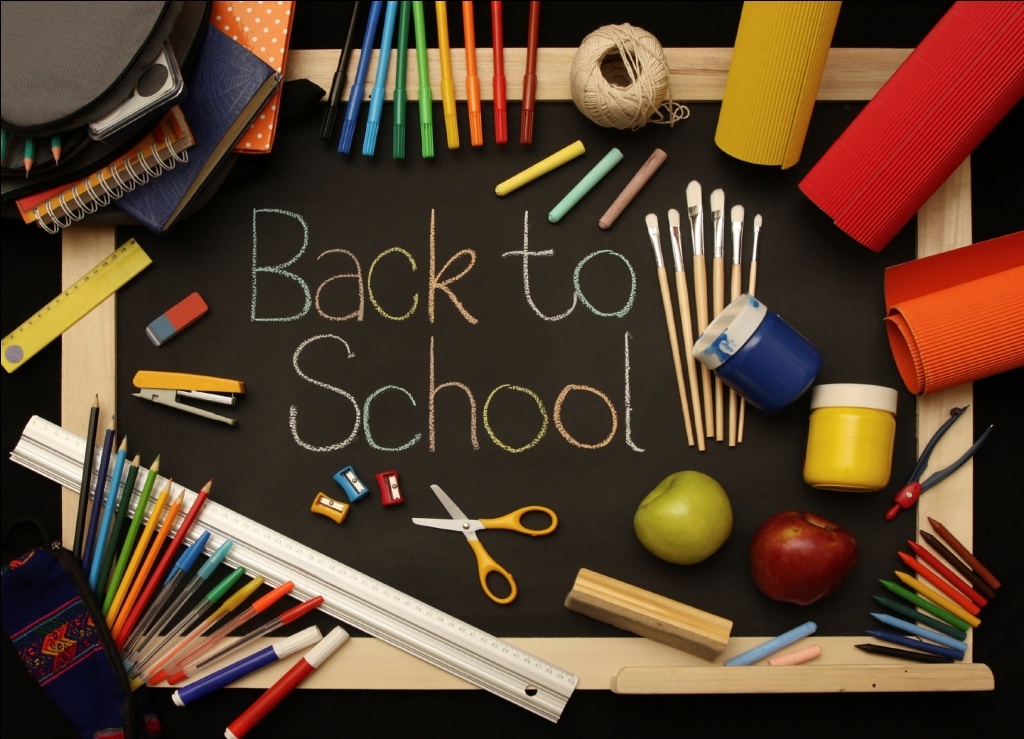 The weather is  usually fine. It’s warm.  The sky is often blue and the sun is bright. Little children go to school with their parents on their first school day. They don’t have any bags or books with them, as there is no need for these things on their first day at school. Pupils will get them later. They will get exercise books, pencils, pens, rulers and rubbers too.
English children have classes five days a week, as well as children in Russia. They have classes on Monday, Tuesday, Wednesday, Thursday and Friday. Classes are usually over  at  about  three o’clock and the pupils go home. They rarely have classes on Saturday and on Sunday. Saturdays and Sundays are their days off.
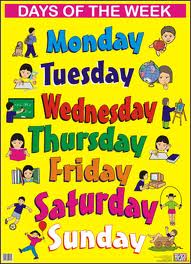 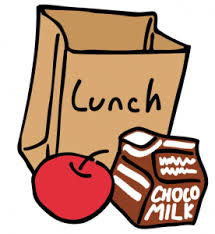 In both countries (in England
               and in Russia) classes usually 
               begin at nine. Pupils have a break
              at 10.30 and may have a drink of 
              milk or orange juice. At half past twelve or at one o’clock they usually have lunch – meat, pudding, juice, an apple or a cake.
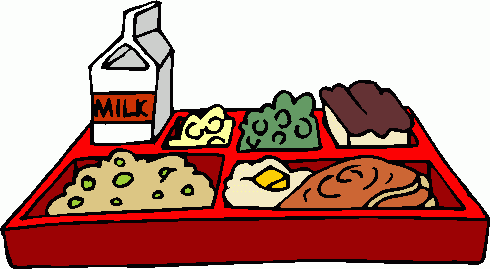 After lessons teachers usually read fairy tales and stories to them or sometimes they tell them something interesting.
English and Russian pupils often play outdoors.
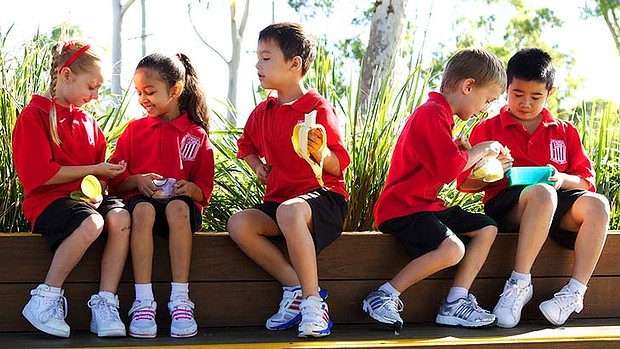 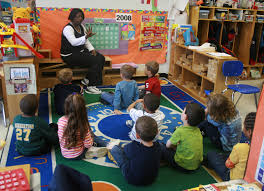 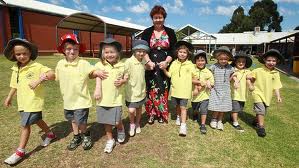 SCHOOL ROOMS:
Classroom  ['klɑːsrum]
Gym  [ʤim]
Computer room [kəm'pjuːtə ruːm] 
Library  ['laɪbr(ə)rɪ] 
Canteen  [kæn'tiːn]
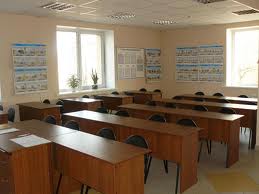 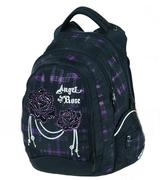 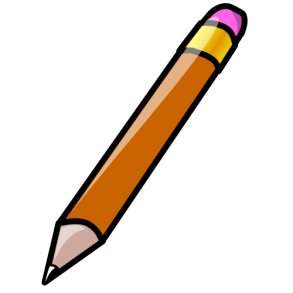 1.A RUBBER
 
2.AN EXERCISE BOOK

3.A CLASSROOM

4.A SCHOOLBAG

5.A RULER

6.A BLACKBOARD

7.A BOOKCASE

8.A MAP

9.A DESK

10.A PENCIL
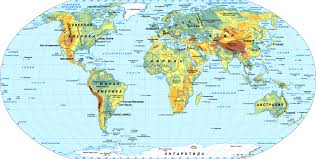 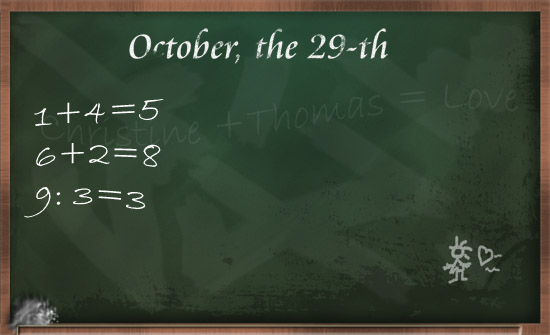 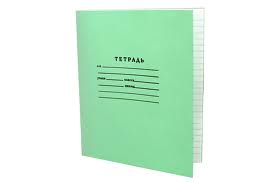 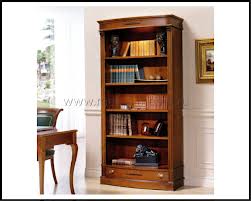 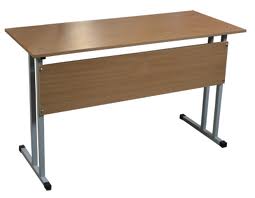 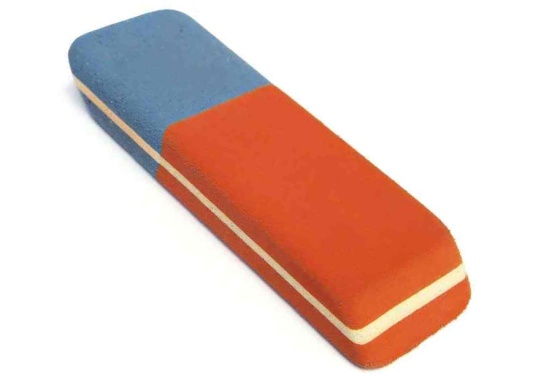 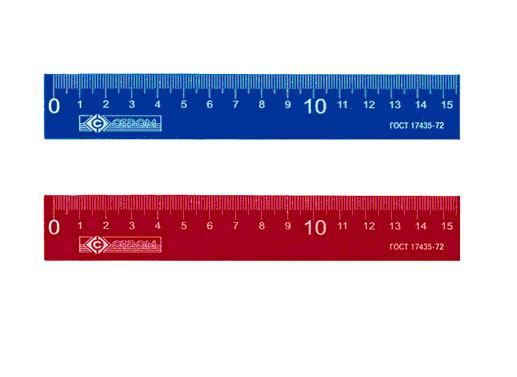 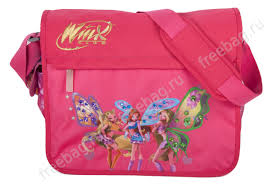 Children in Russia spend 4 years in 
primary school. Most schools in Russia
 have numbers, not names, and in some 
schools students wear uniforms.
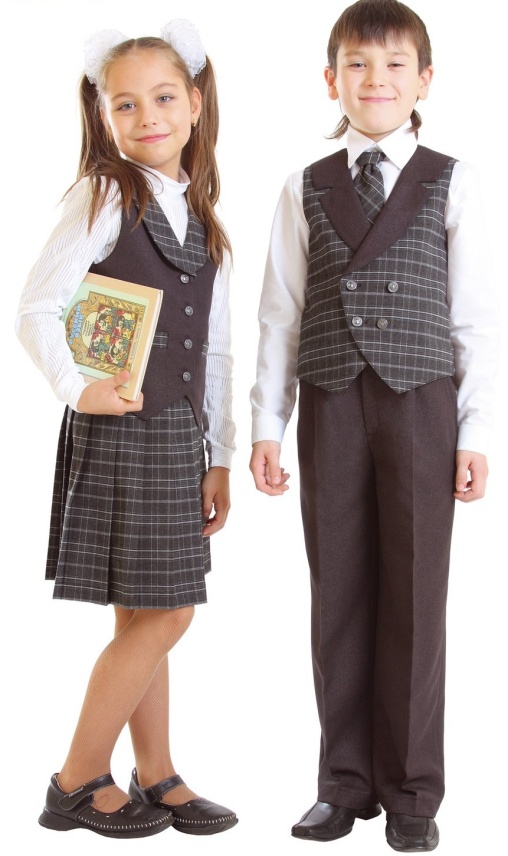 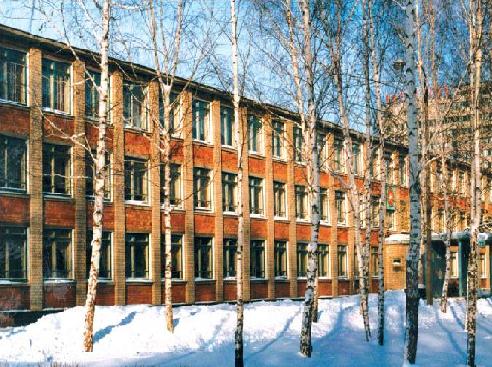 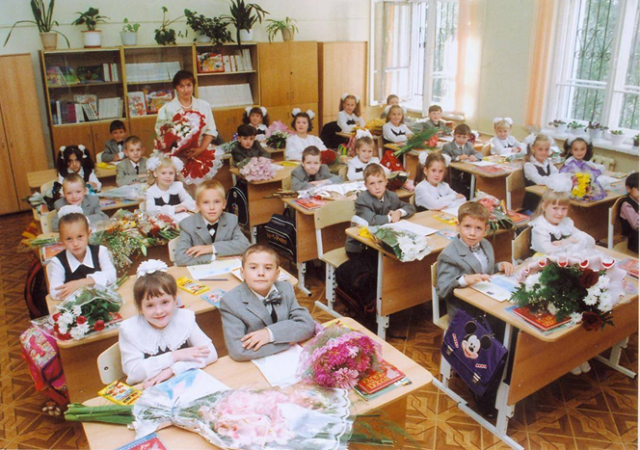 During the breaks the children play games and relax. After the lessons some students stay at school and do homework with their teachers because their parents are at work.
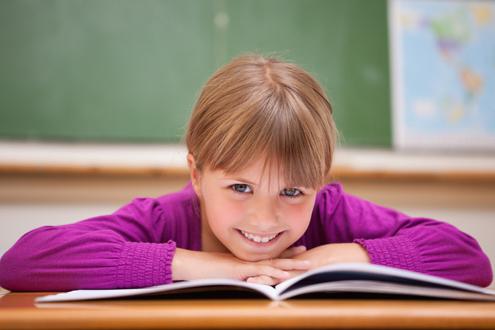 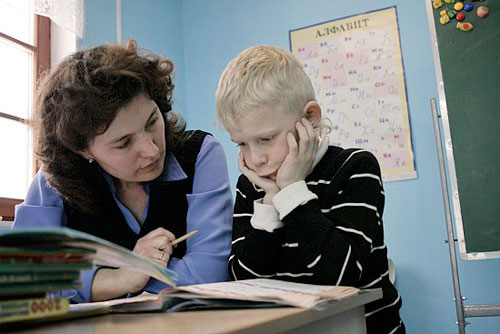 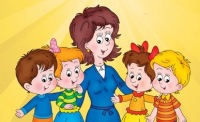 Every school has got classrooms, a gym, a computer room, a library and a canteen.
Students have 4-5 lessons a day and the subjects they have are: Russian, Maths, English, Geography, History, Computer Study, Art, Literature, Handicraft and PE.
A CLASSROOM        the thing, at which pupils sit in 
                                          class
MATHS                       where you have most of your 
                                          lessons;
UNIFORM                  where you have your P.E. lesson
A GYM                         special clothes that you wear at 
                                          school
A DESK                        a thing we can draw with
A PENCIL                   a place where we keep books   
A BOOKCASE           a lesson where we study numbers
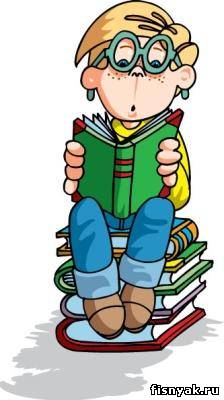 RUSSIAN  ['rʌʃ(ə)n] 
READING  ['riːdɪŋ] 
MATHS  [mæθs] 
ENGLISH  ['ɪŋglɪʃ]
NATURE STUDY ['neɪʧə 'stʌdɪ]  
COMPUTER STUDY [kəm'pjuːtə 'stʌdɪ] 
ART  [ɑːt] 
HANDICRAFT  ['hændɪkrɑːft]
PE[piːi:]
WHAT SUBJECT IS THIS?
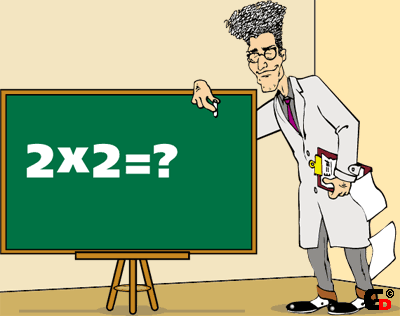 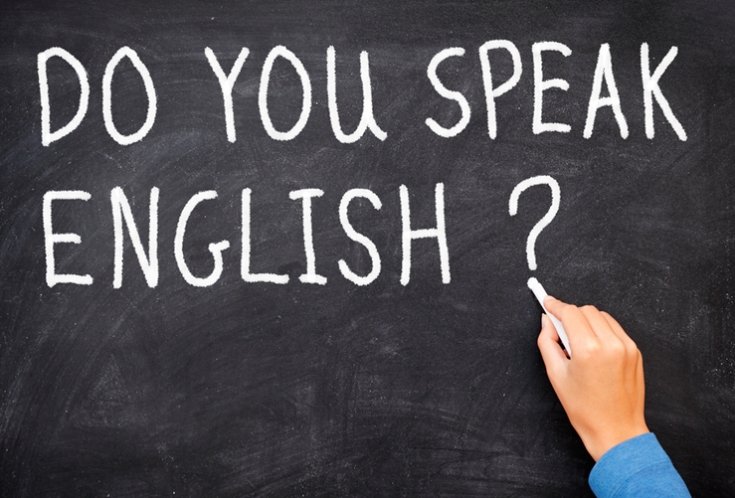 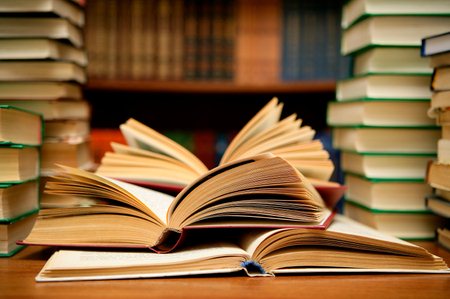 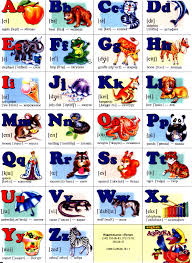 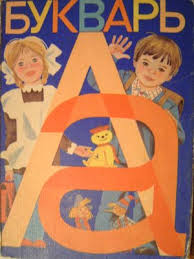 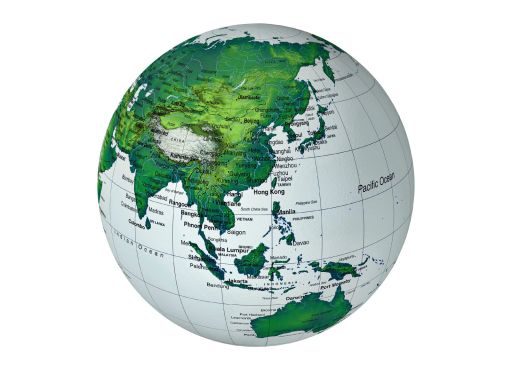 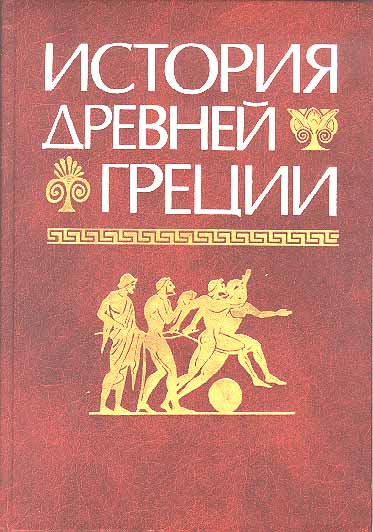 Put the verbs in brackets into the PAST SIMPLE
We didn’t have our English class yesterday, as Mrs Larson ___(be) ill. So I____(come) home earlier than usual and ____(have) a lot of time before swimming. My mother ____(ask) me to go shopping with her, so we ____(go) to our favourite shop and ____(buy) a lot of tasty things for my brother’s birthday party.
HOMEWORKAnswer the questions:
1. What’s you favourite subject at school?2. Do you have many friends at school?3. Do you work hard at school?4. Do you like your school?5. Is you school big or small?